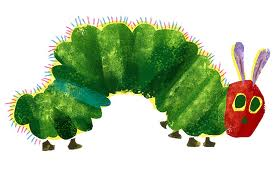 The very Hungry caterpillar
Review
[Speaker Notes: Red – 赤]
月曜日
[Speaker Notes: Monday]
火曜日
[Speaker Notes: Tuesday]
水曜日
[Speaker Notes: Wednesday]
木曜日
[Speaker Notes: Thursday]
金曜日
[Speaker Notes: Friday]
土曜日
[Speaker Notes: Saturday]
日曜日
[Speaker Notes: Sunday]
New Vocabularies 
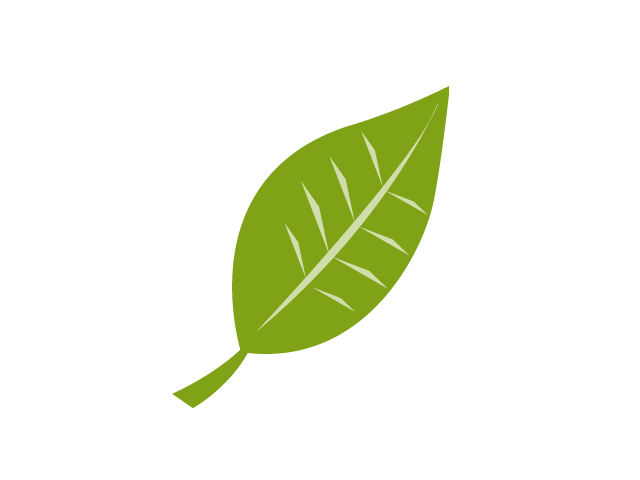 Leaf
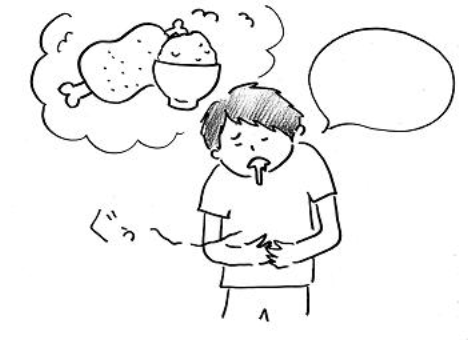 Hungry
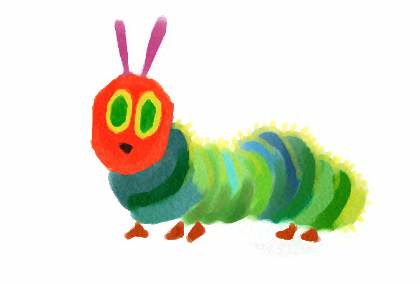 Caterpillar
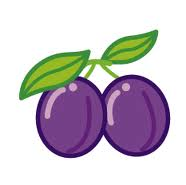 Plum
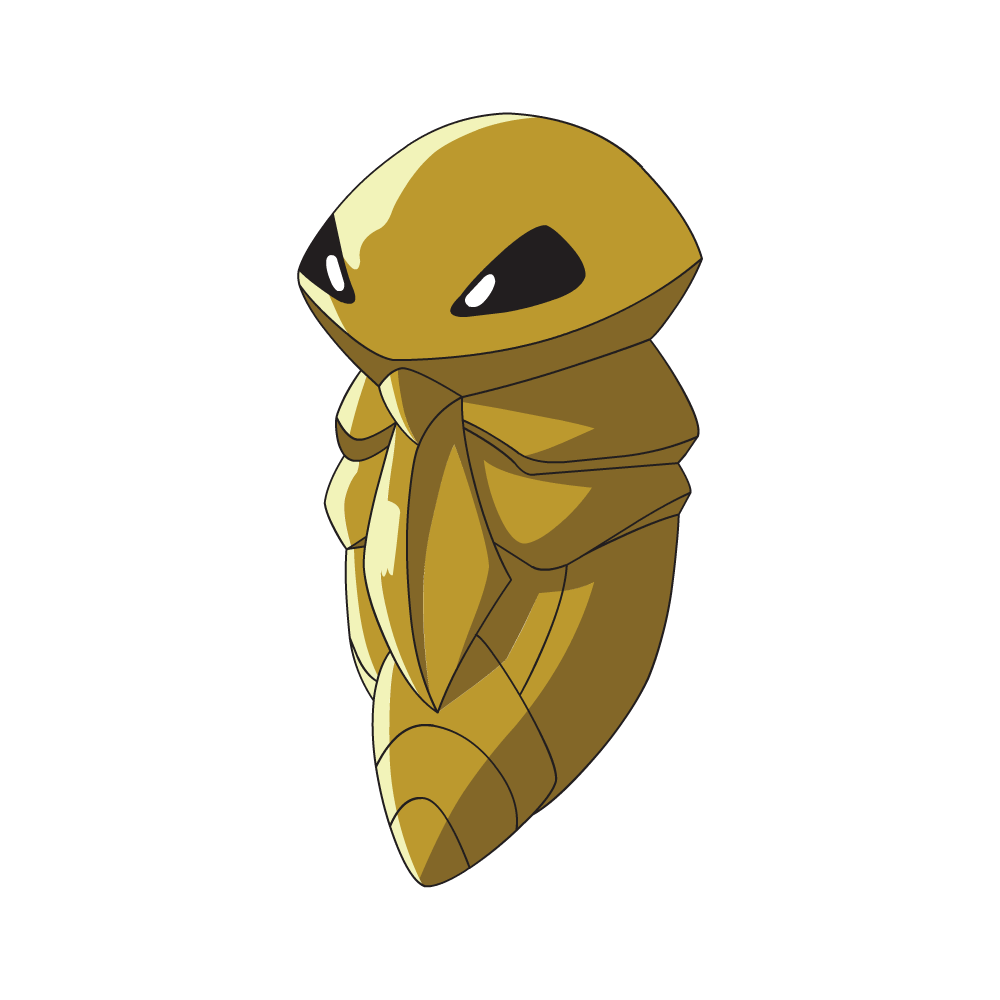 Cocoon
Lollipop
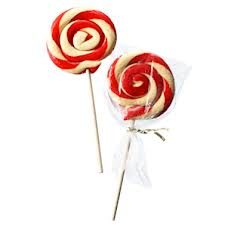 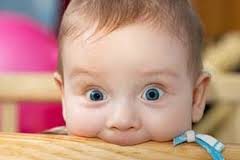 Nibble
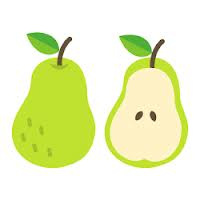 Pear
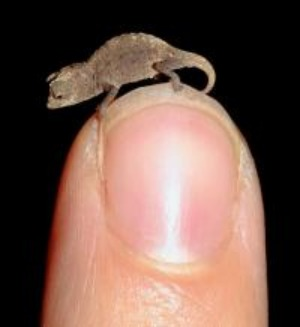 Tiny
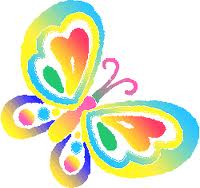 Butterfly